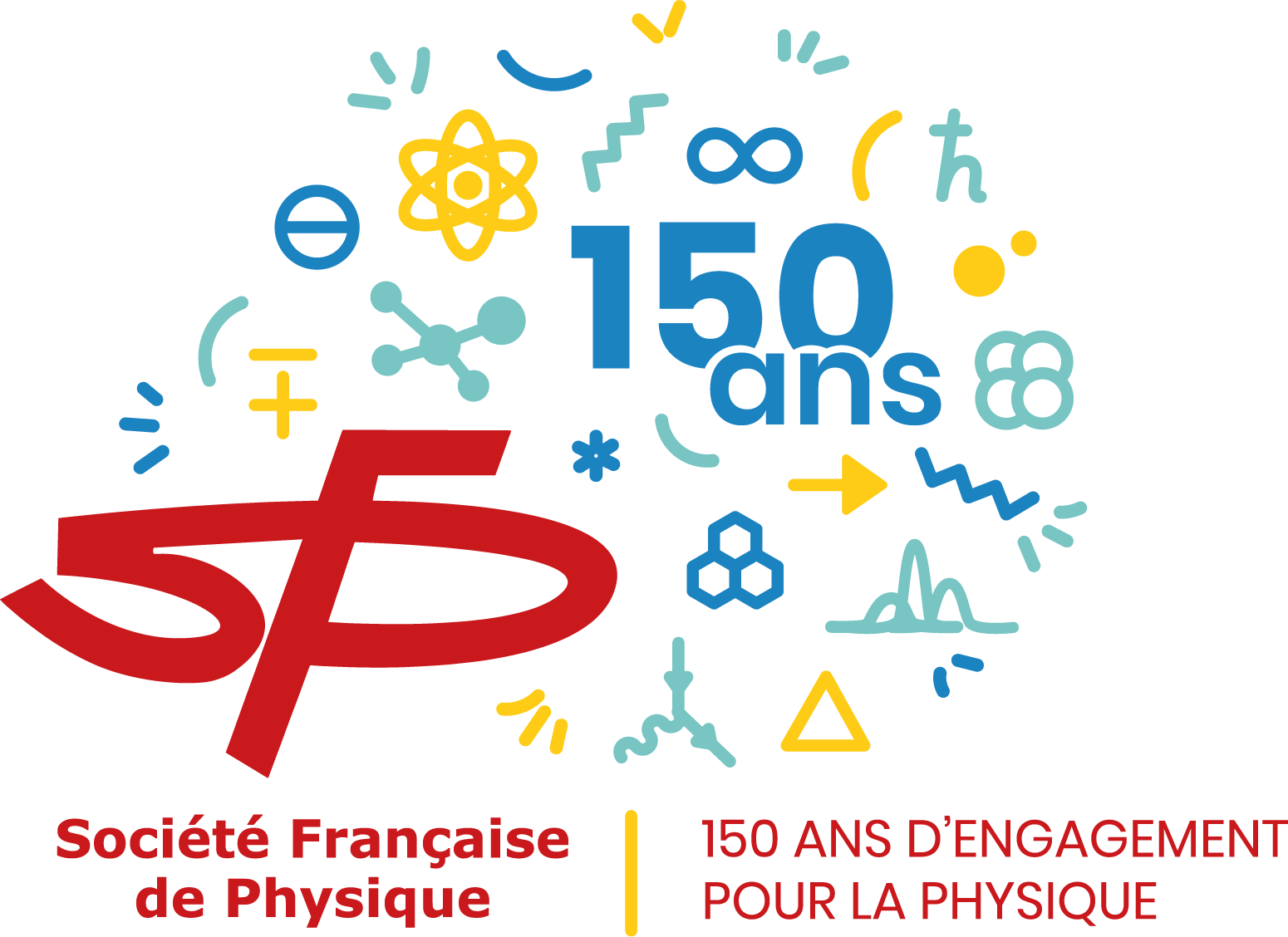 Plaquette des métiers de la physique
Comité de pilotage
Hélène Fischer, section Lorraine, commission Culture Scientifique
Titaina Gibert, section Centre, commission Culture Scientifique
Daniel Hennequin, section Hauts-de-France, commission Culture Scientifique
Jérôme Pacaud, section Poitou Charentes, commission Enseignement
Plaquette des métiers de la physique
Contexte
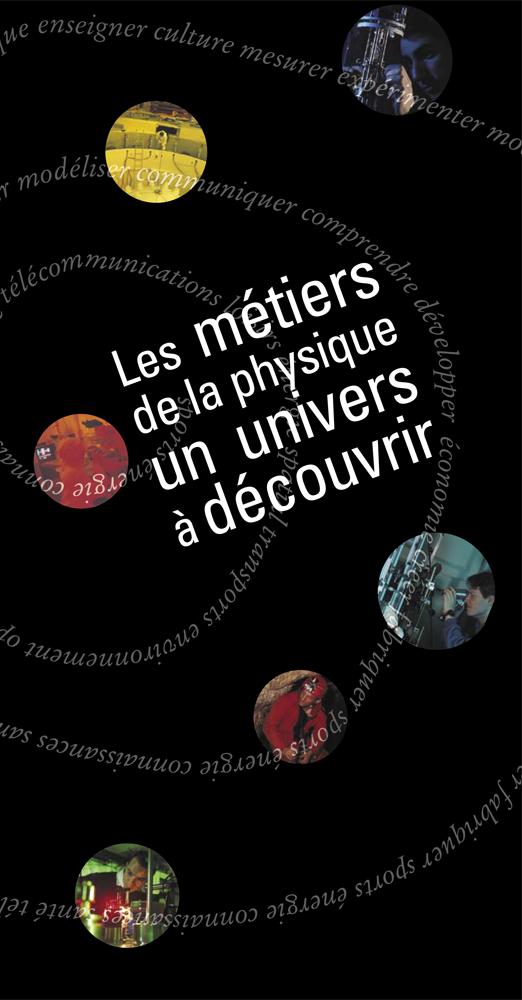 Plaquette des métiers éditée en 2005 par le G2P

Imprimée à 100 000 exemplaires
Plaquette des métiers de la physique
Contexte
Objectif: faire découvrir les métiers de la physique

Cible principale: les lycéens

Autres cibles: CDI, enseignants, étudiants


La brochure de 24 pages est organisée en 9 thématiques
Plaquette des métiers de la physique
Contexte
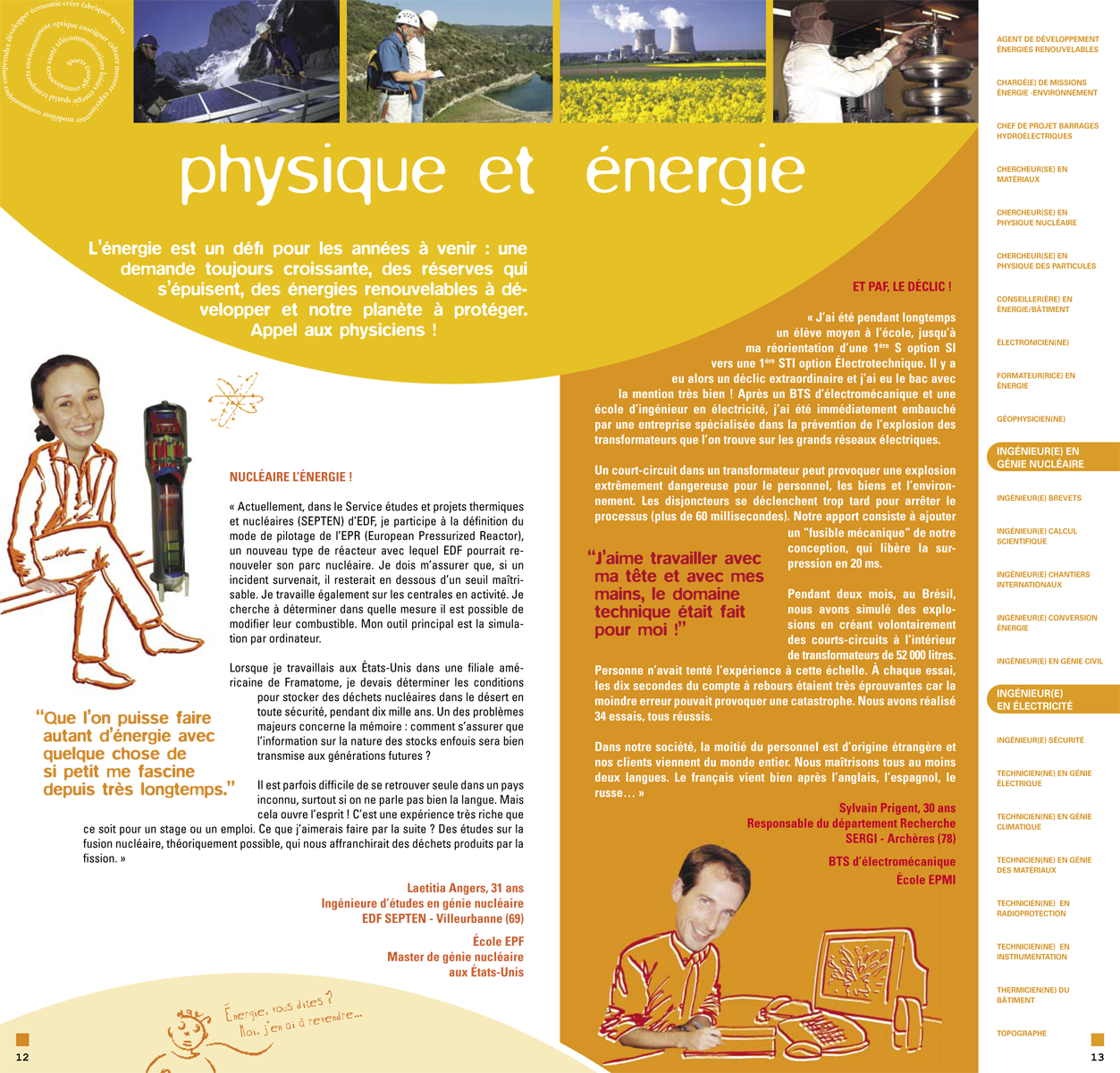 Pour chaque thématique :
Un titre et une intro

Une liste de 15 à 25 métiers de technicien à chercheur

Deux interviews
Plaquette des métiers de la physique
Constat
Forte demande des enseignants pour une nouvelle brochure papier depuis près de 10 ans

Ré-impressions sauvages de la brochure de 2005

Brochure de 2005 encore utilisée en support dans des salons
Plaquette des métiers de la physique
Projet
Une nouvelle plaquette actualisée

Un site web associé
Plaquette des métiers de la physique
La nouvelle plaquette
11 thématiques :
Physique et aérospatiale
Physique et santé
Physique et environnement
Physique et industrie
Physique et énergie
Physique et climat
Physique et transports
Physique et arts, sports, loisirs
Physique, numérique et réseaux
Enseignement, diffusion des connaissances
Questions fondamentales
Plaquette des métiers de la physique
La nouvelle plaquette
28 pages :
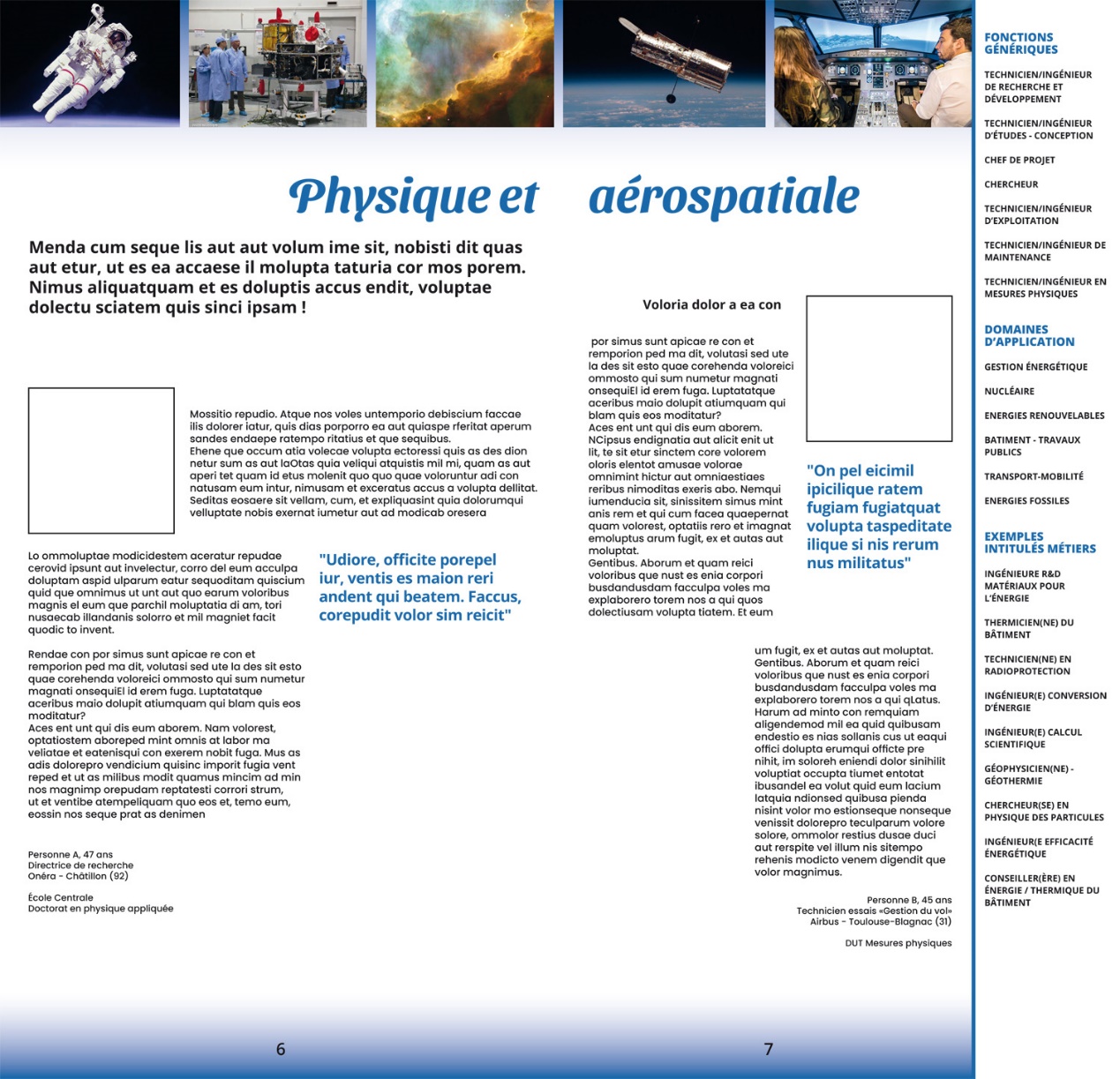 22 pages pour 11 thématiques
2 interviews par thématique (équilibre H/F, bac+5, régions,…)
liste des métiers modifiée
1 ou 2 pages sur « Physique et économie / industrie »
Édito, table des matières, légendes, crédits, logos, etc
Comité éditorial :
AFC - Association Française de Cristallographie
AFM - Association française de mécanique
RNM - Réseau national de la Métallurgie
SF2A - Société française d'astronomie et d'astrophysique
SF2M - Société française de métallurgie et de matériaux
SFA - Société Française d'Acoustique
SFµ - Société française des microscopies
SFO - Société Française d'Optique
SFP - Société Française de Physique
SFV - Société française du vide
UdPPC
UPS
Plaquette des métiers de la physique
La nouvelle plaquette
Méthodologie
Titres des thématiques et introductions: CE
Recherche des personnes à interviewer: CE
Liste des métiers: CE
Cahier des charges des interviews: CE
Interviews et rédaction: journaliste
Réalisation de la maquette: infographiste
Impressions: sociétés savantes


CE: comité éditorial
Plaquette des métiers de la physique
La nouvelle plaquette
Budget
Journaliste: 5000 €
Infographiste: 8000 €
Coûts annexes éventuels: 2000 €

Impression: 50 ¢ par exemplaire
Routage: ~ 8000 € pour 100 000 ex en 100 points

Coût hors impression: ~ 15 000 €

Coûts annexes: déplacements, relecture, etc
Plaquette des métiers de la physique
Le site web
A minima: une page avec quelques ressources (plaquette en pdf, liens, etc)

Idéalement: version web et multimedia de la plaquette
Détails des métiers, liens vers les fiches métiers
Interviews vidéo
Recensement de formations
Il existe évidemment une infinité de déclinaisons possibles entre ces deux extrêmes.
Plaquette des métiers de la physique
Le site web
Budget
Le site minimal peut être réalisé avec des ressources propres. Coût: 0 €

Un site complet nécessite un budget de l’ordre de 50 000 €

Cet aspect du projet a reçu le soutien du MESR (cellule Sciences et Société) à hauteur de 5000 €
Plaquette des métiers de la physique
Bilan d’étape
Identification des interviews: 4 thématiques complétées, difficultés pour certaines thématiques

Liste des métiers: une thématique complétée

Sortie prévue: début 2023. Printemps 2023.